МКДОУ детский сад «Радуга» ДИДАКТИЧЕСКИЕ ИГРЫ В ФОРМИРОВАНИИ ЭЛЕМЕНТАРНЫХ МАТЕМАТИЧЕСКИХ ПРЕДСТАВЛЕНИЙ У ДЕТЕЙ ДОШКОЛЬНОГО ВОЗРАСТААвтор: В.Н. Петрова
«Математику следует изучать, потому, что она ум в порядок приводит»Михаил Васильевич Ломоносов
В.Н. Петрова
В.Н. Петрова
«Без игры нет, и не может быть полноценного умственного развития. Игра - это огромное светлое окно, через которое в духовный мир ребенка вливается живительный поток представлений, понятий. Игра - это искра, зажигающая огонек пытливости и любознательности…»В. А. Сухомлинский
В.Н. Петрова
Дидактические игры по ФЭМП
В.Н. Петрова
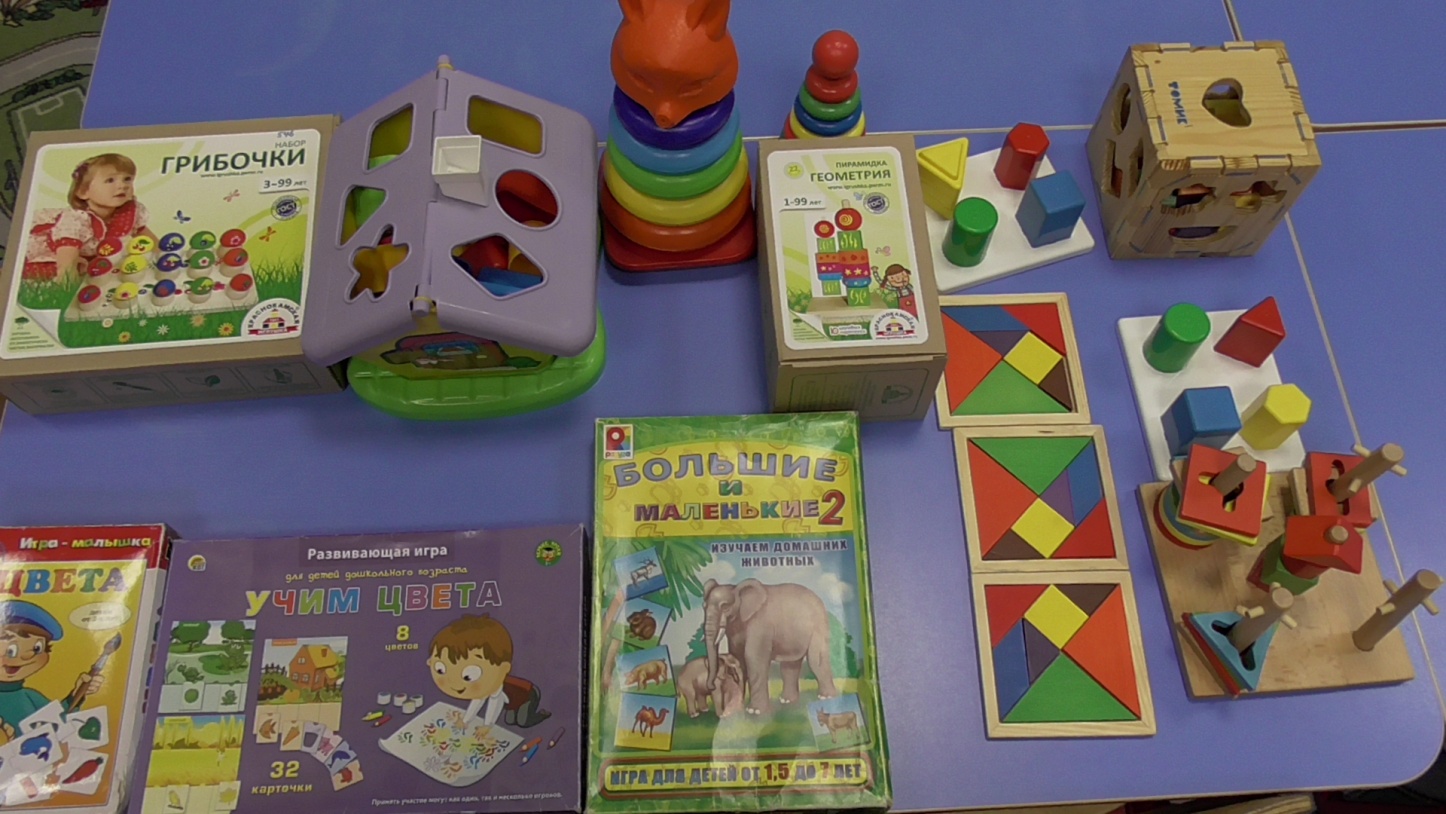 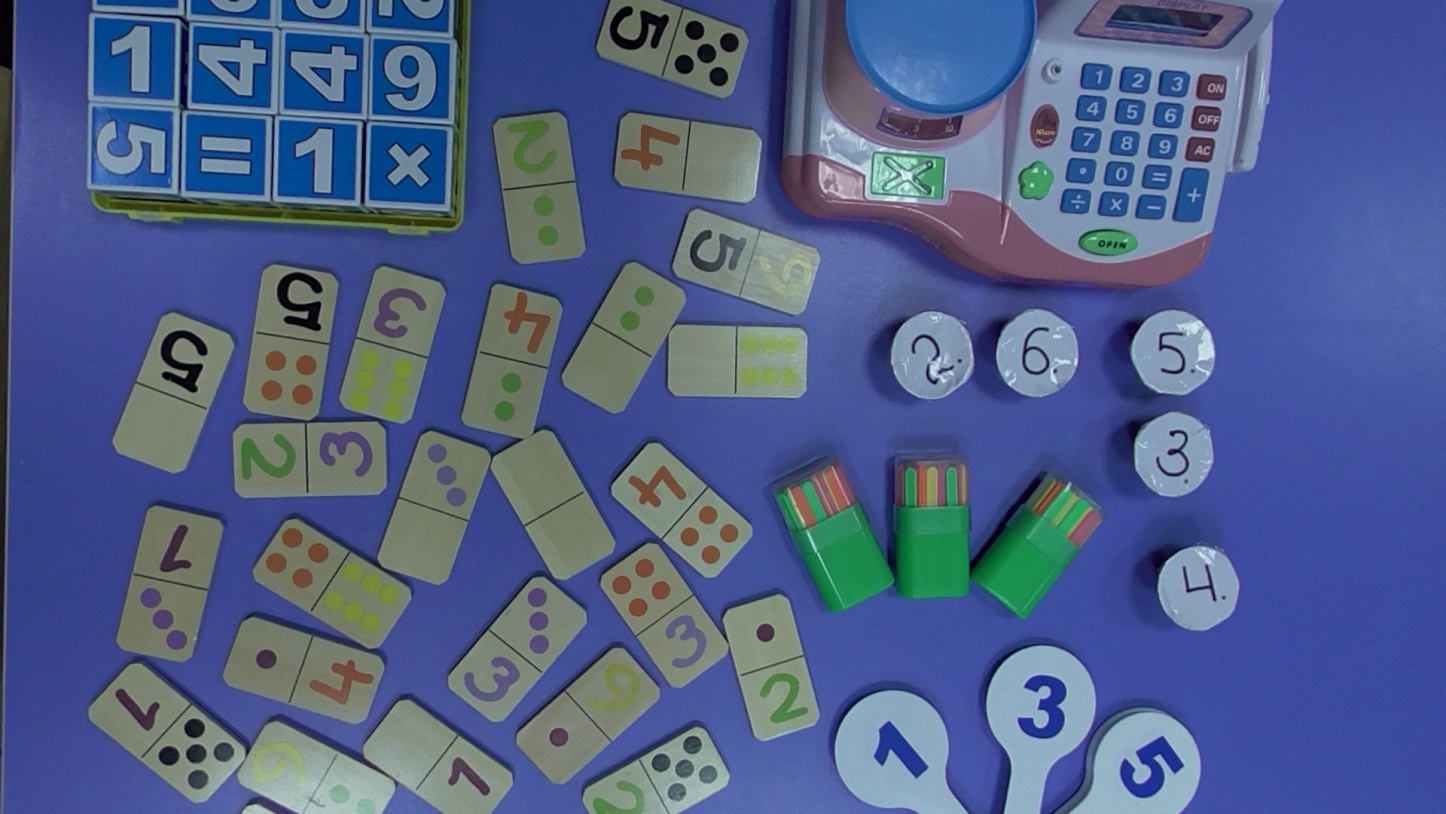 В.Н. Петрова
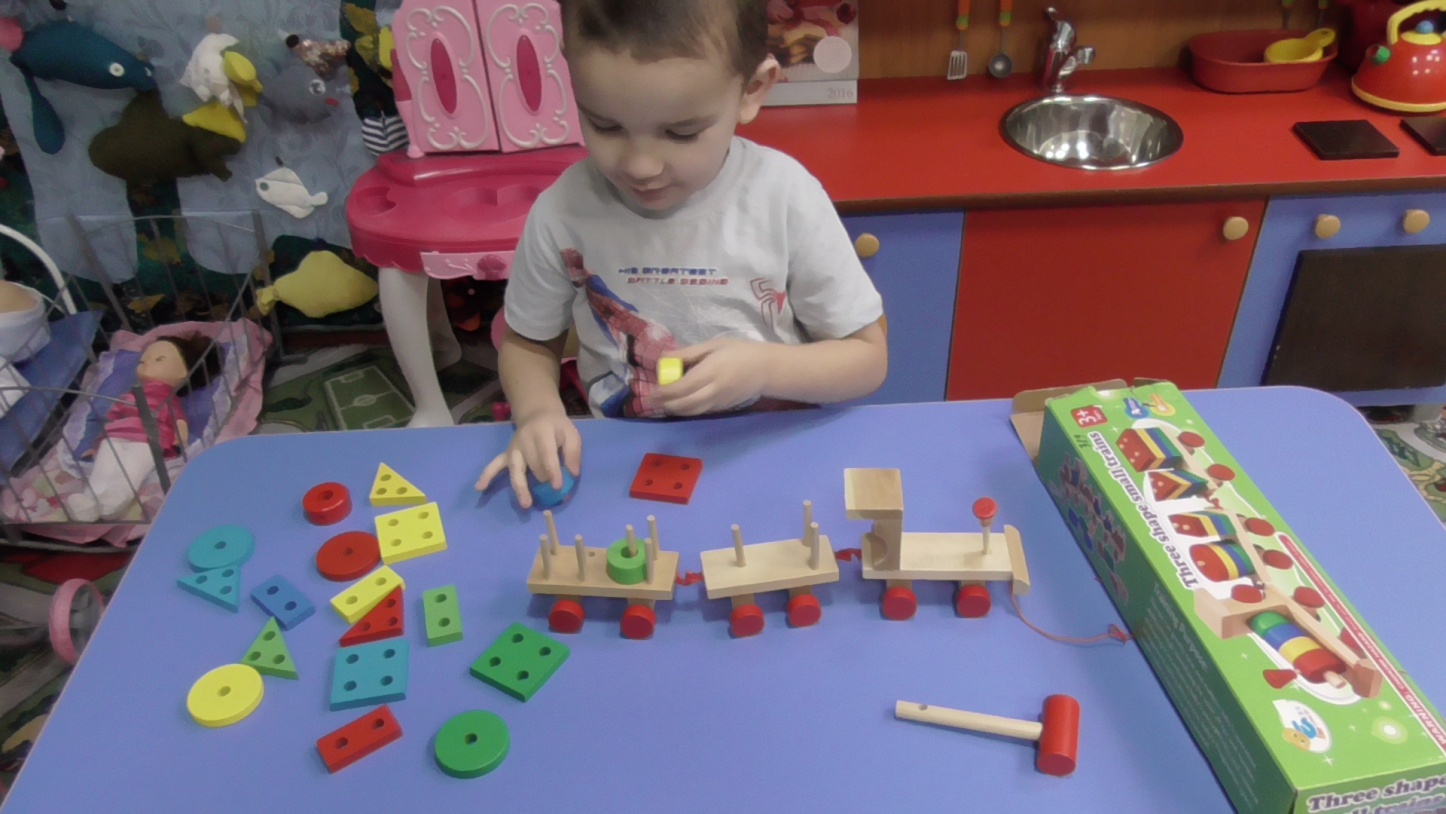 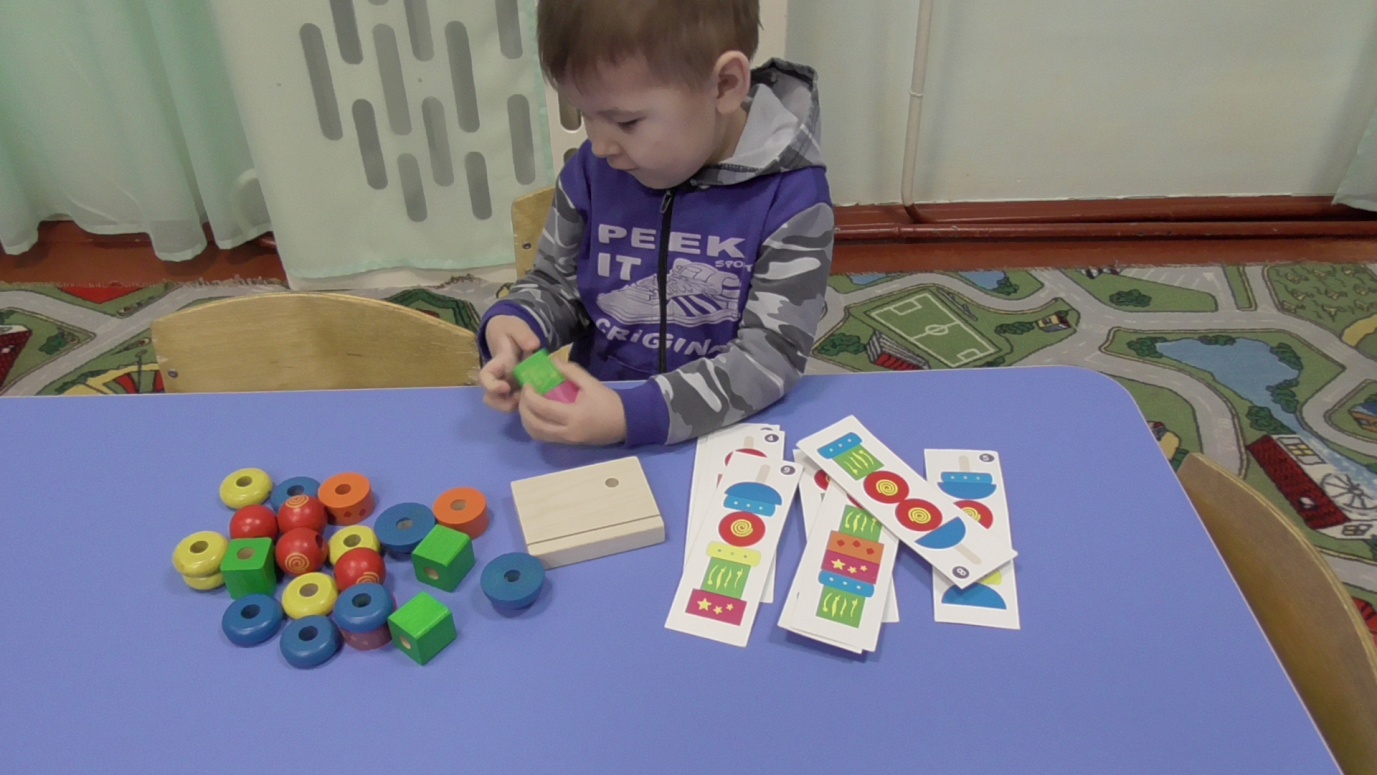 В.Н. Петрова
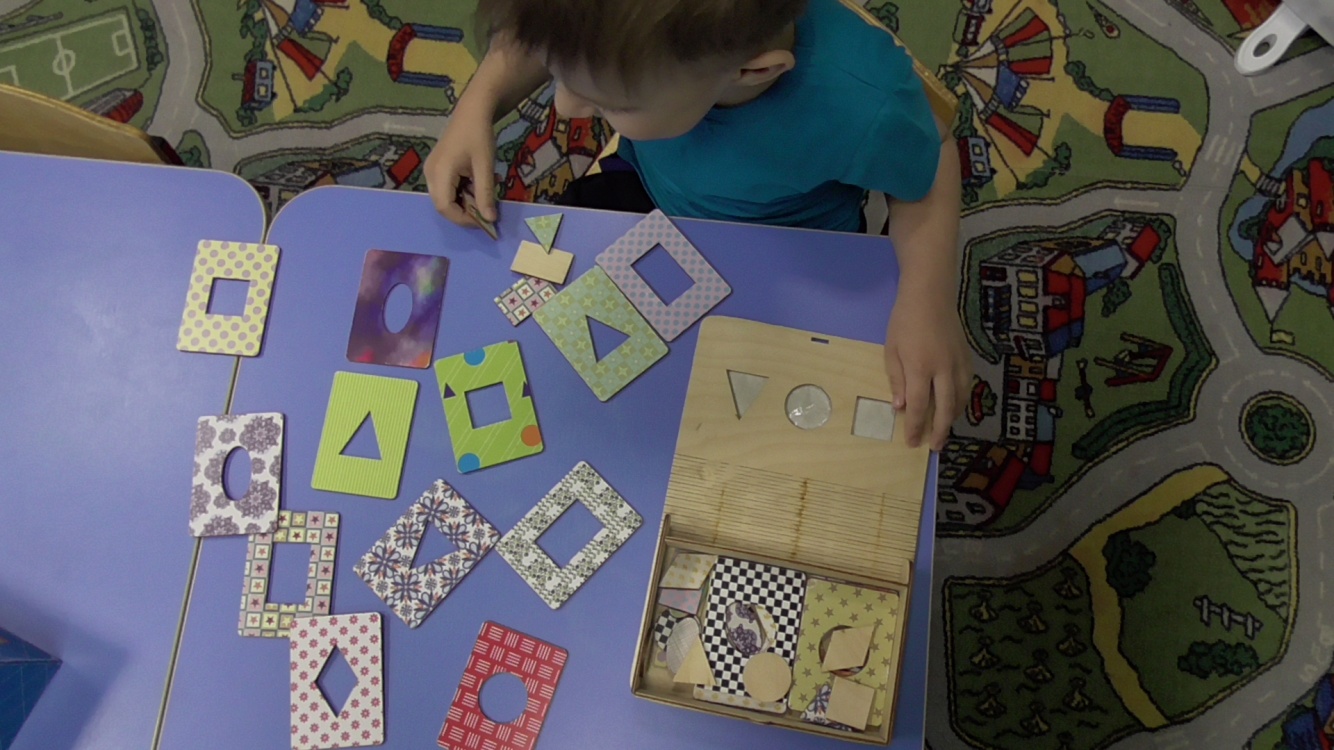 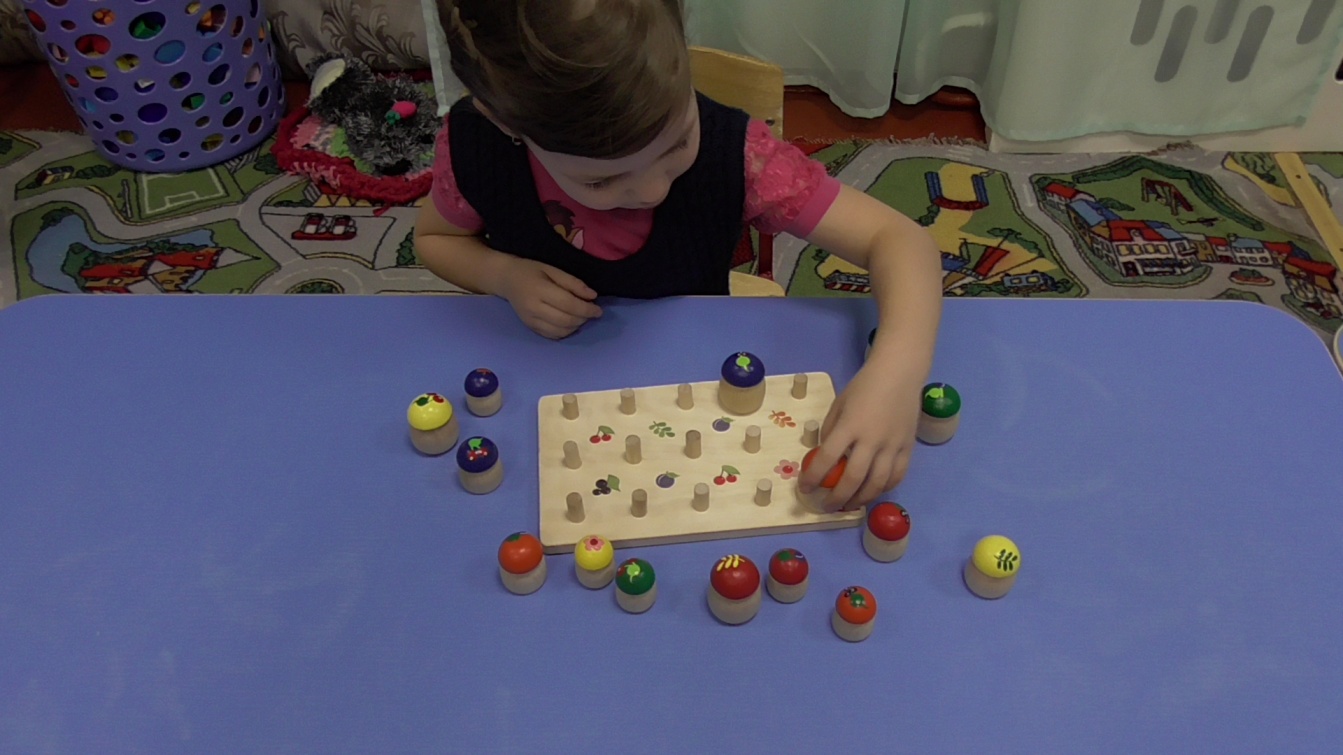 В.Н. Петрова
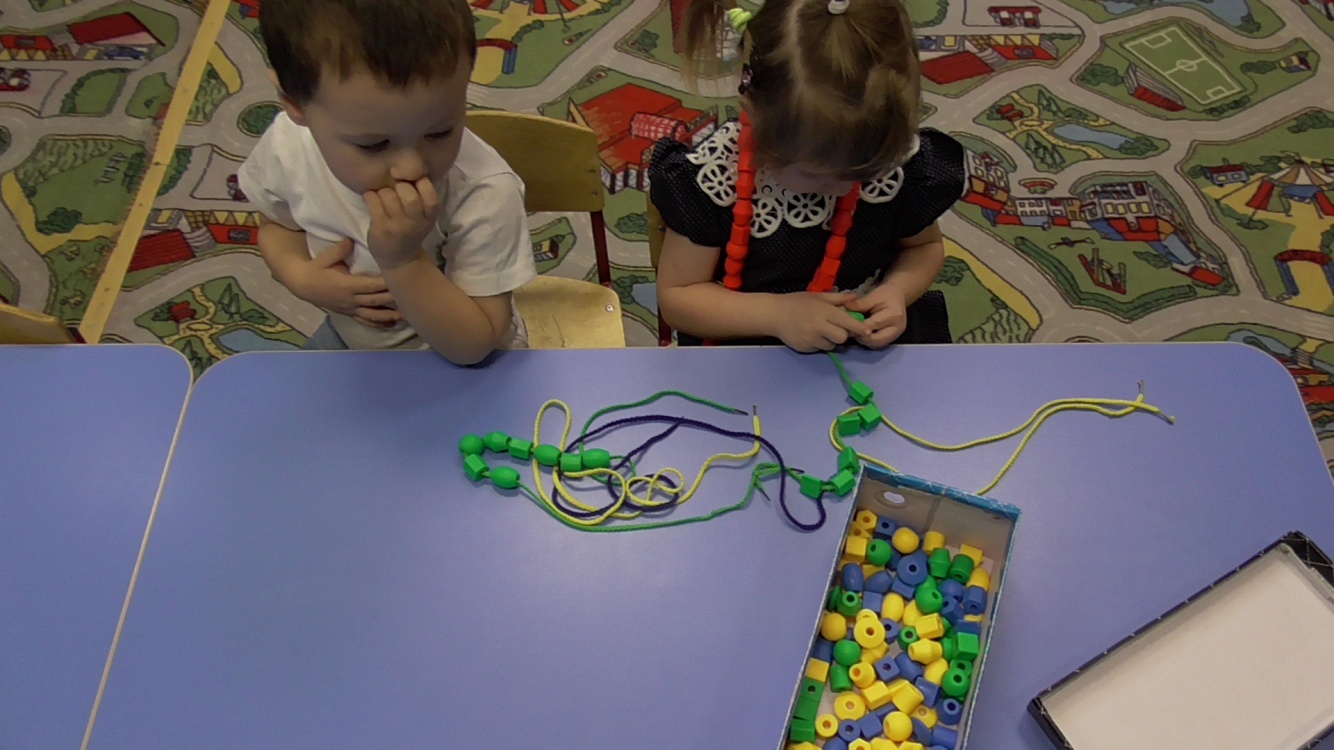 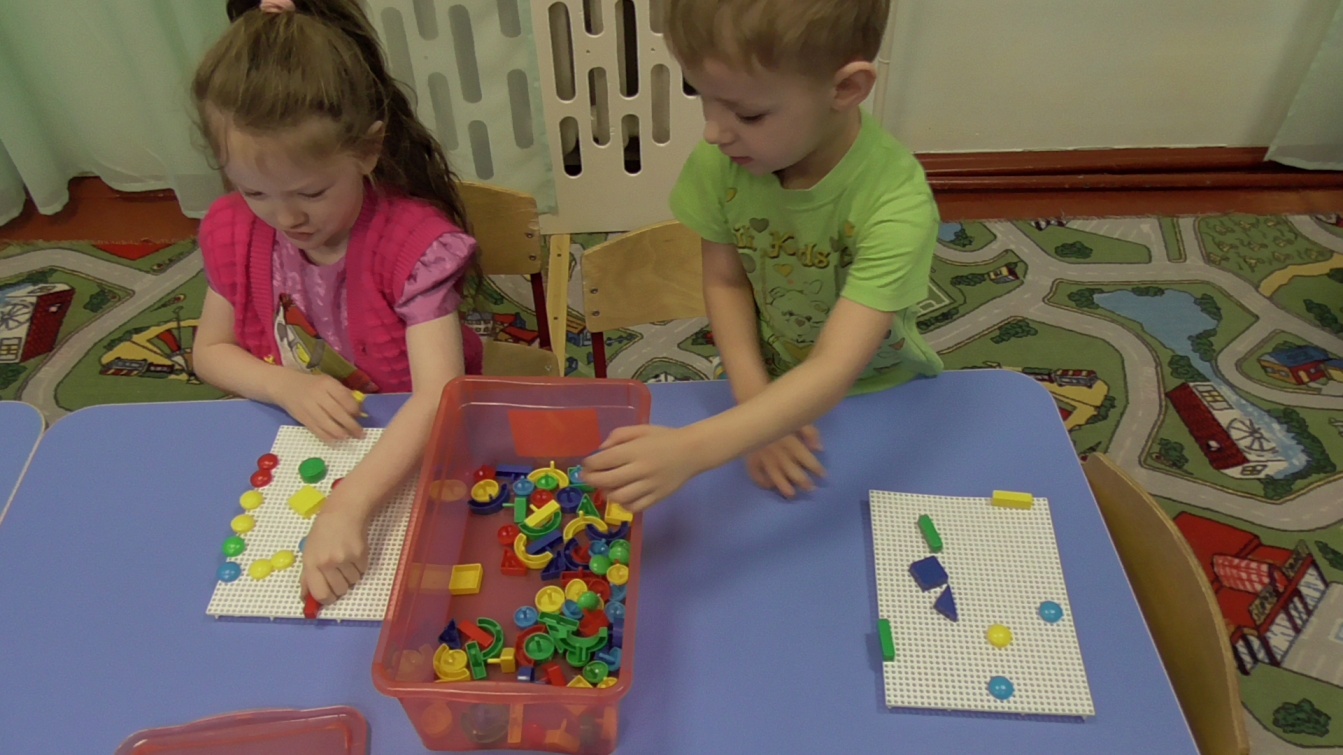 В.Н. Петрова
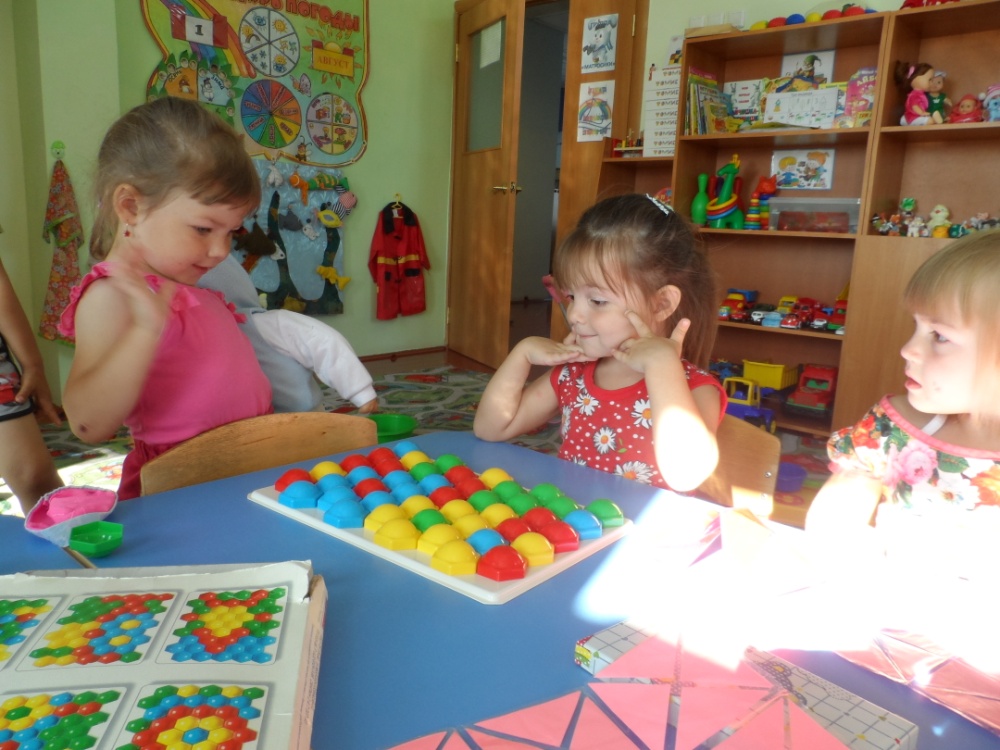 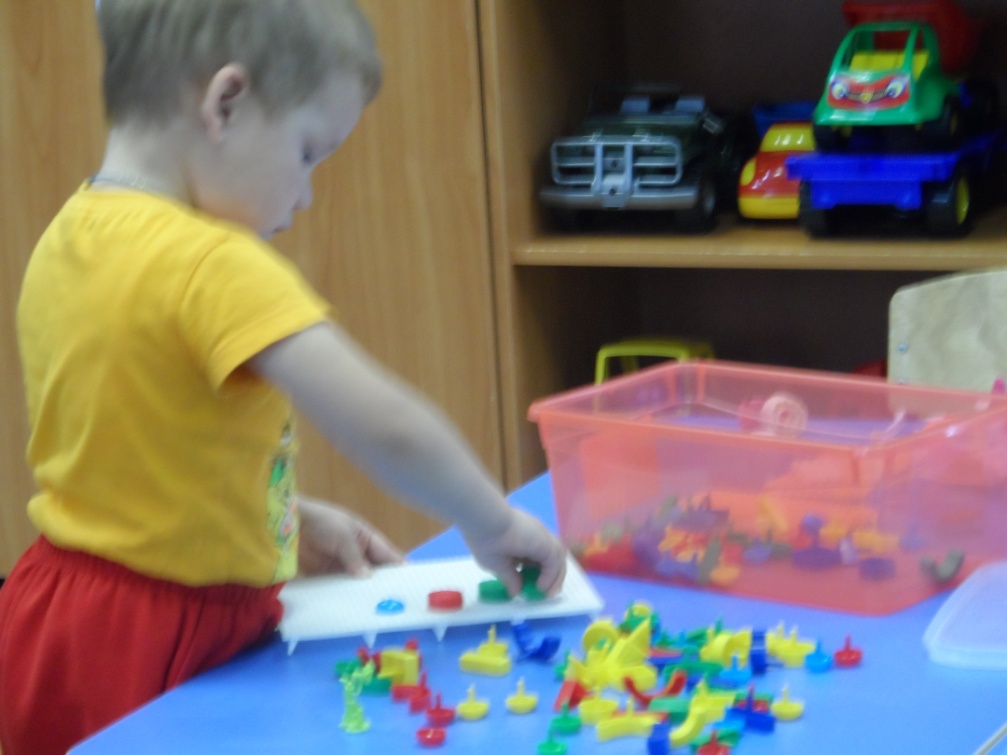 В.Н. Петрова
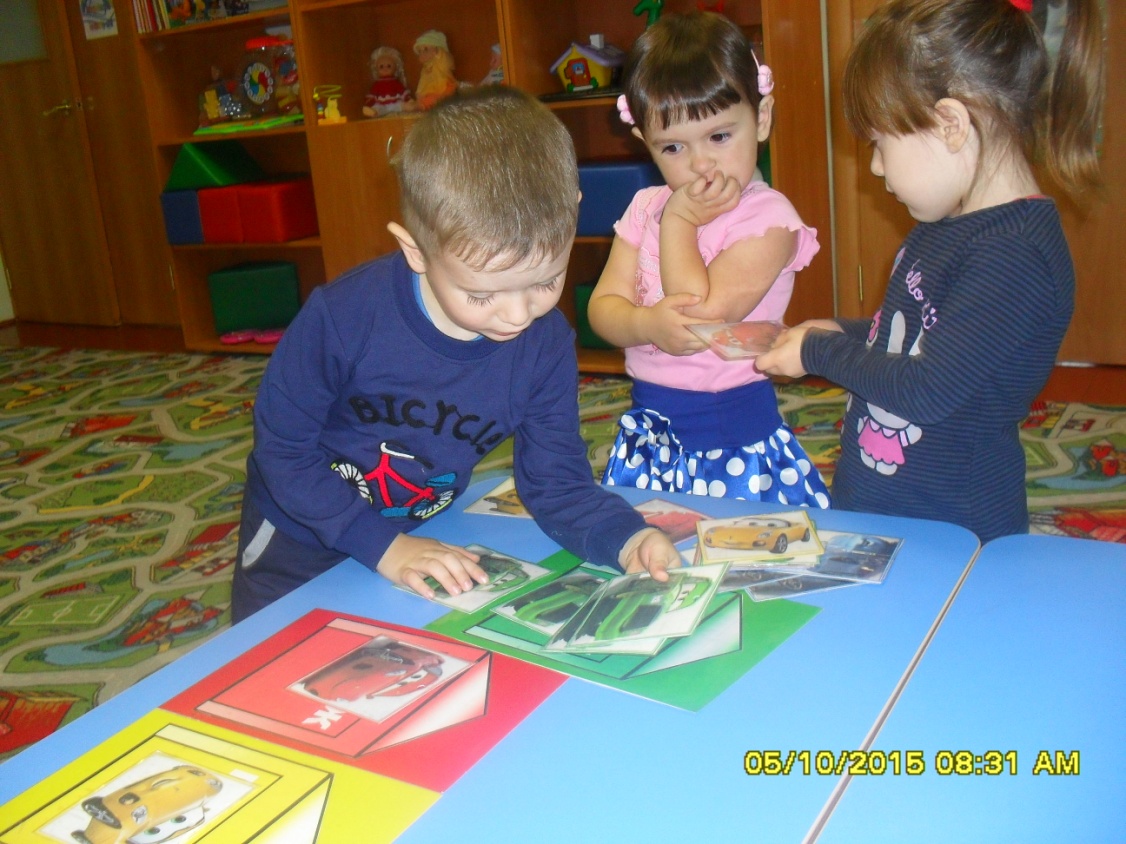 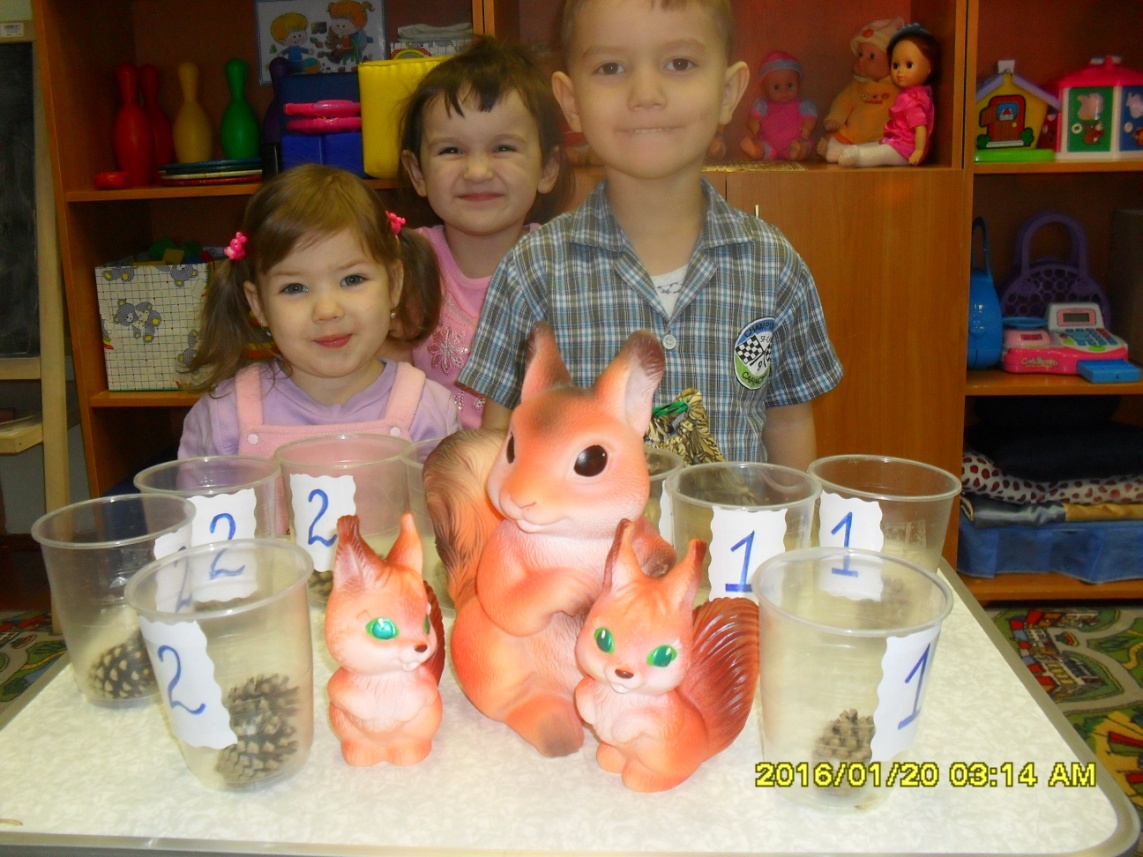 В.Н. Петрова
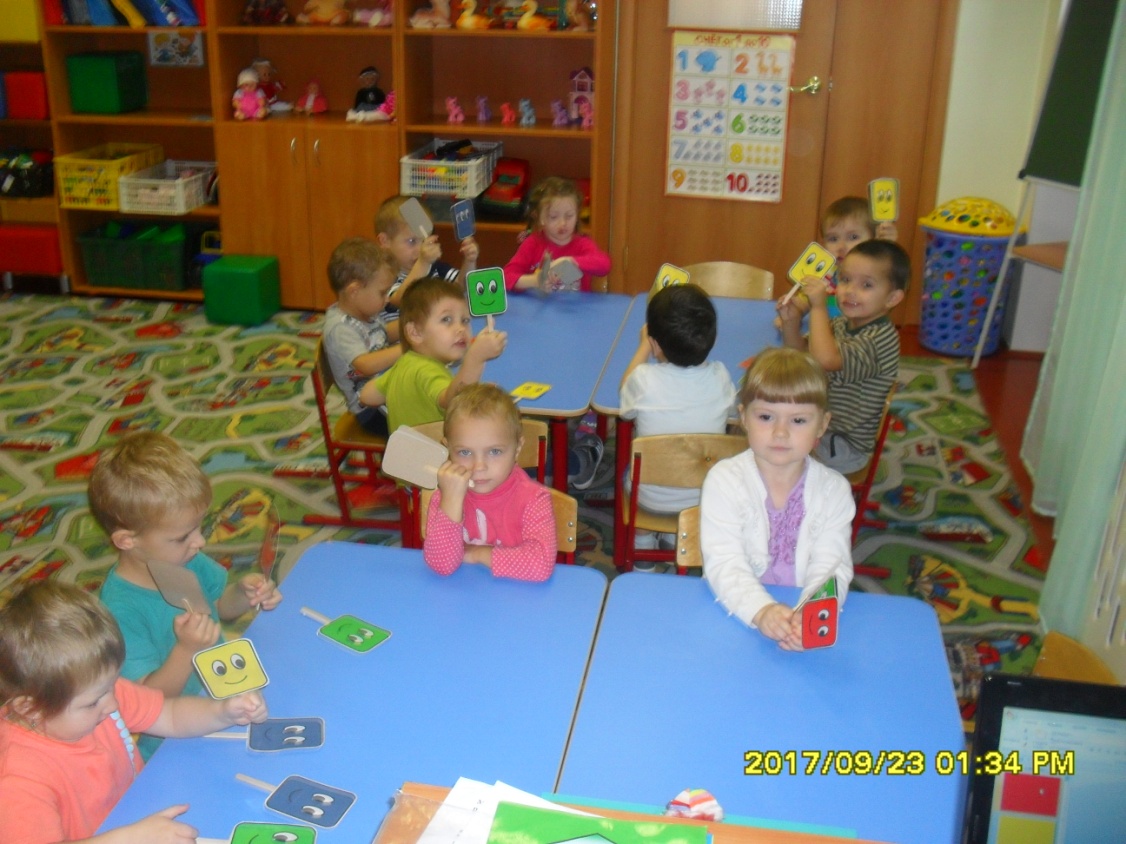 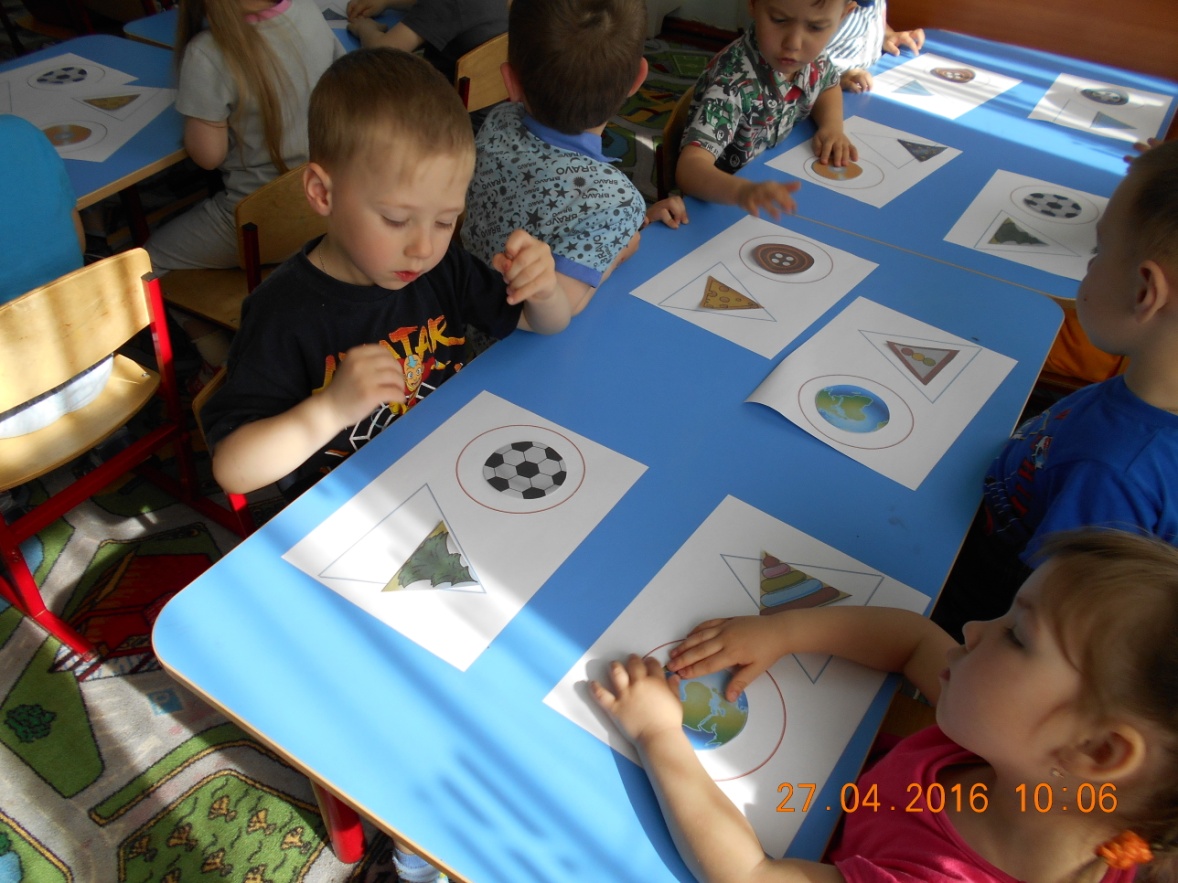 В.Н. Петрова
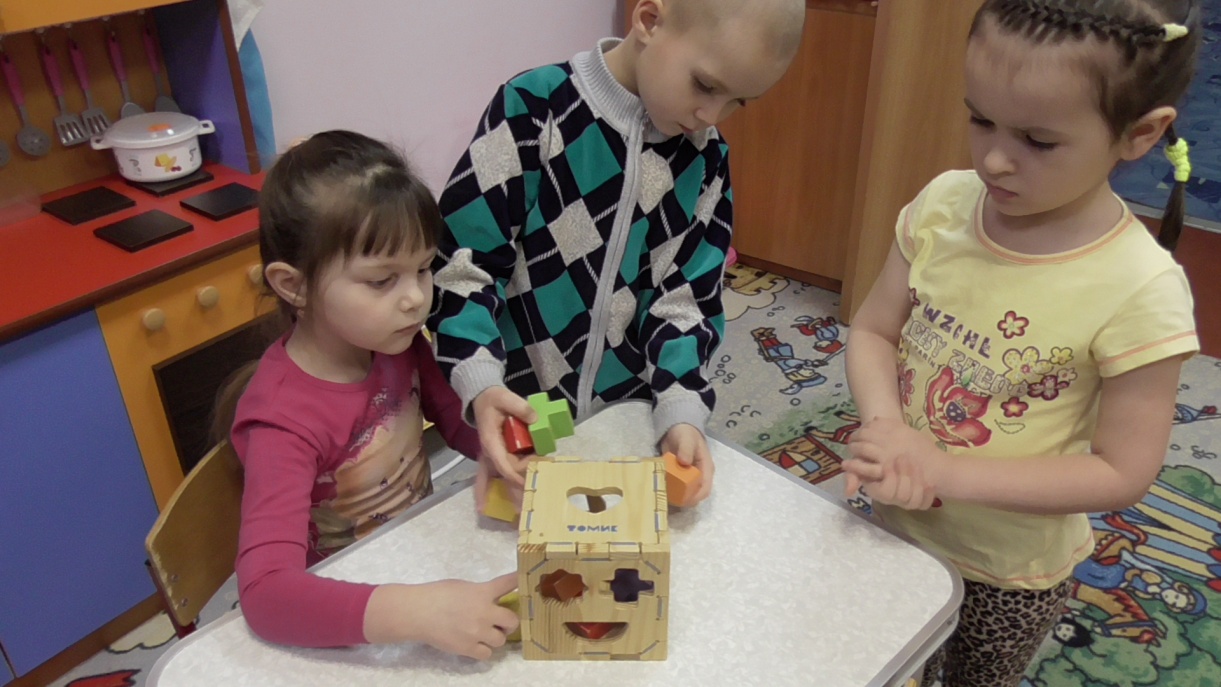 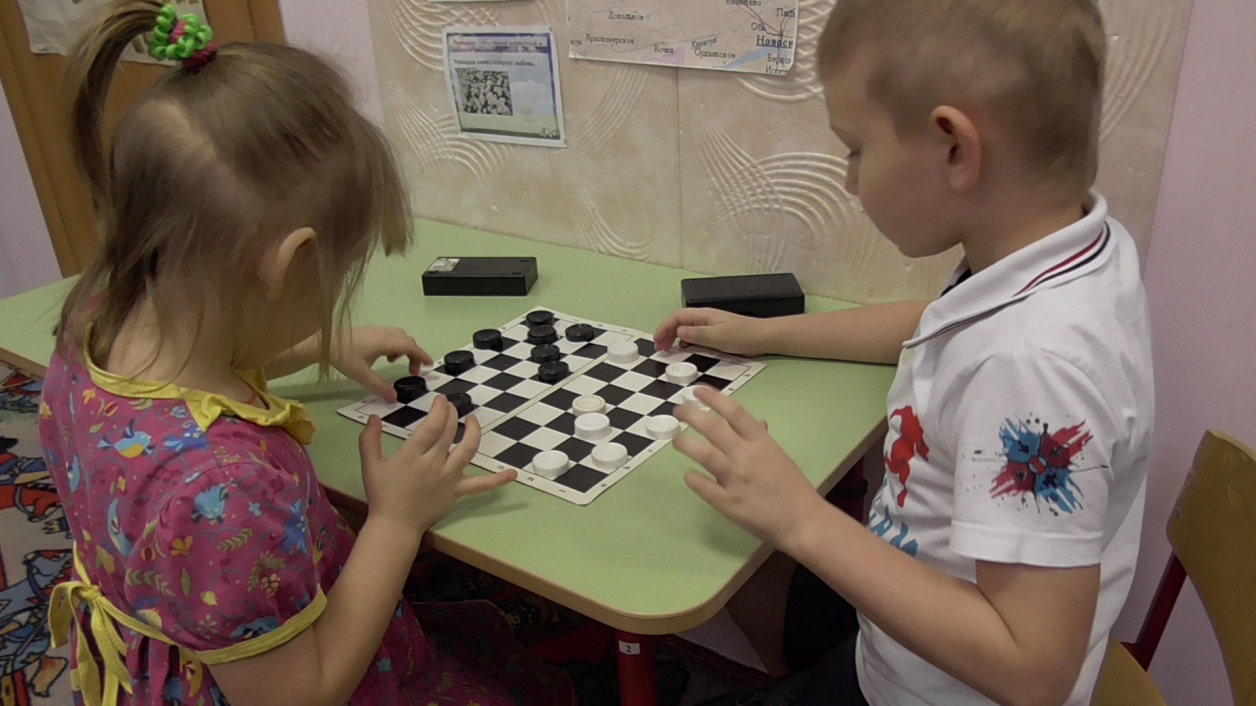 В.Н. Петрова
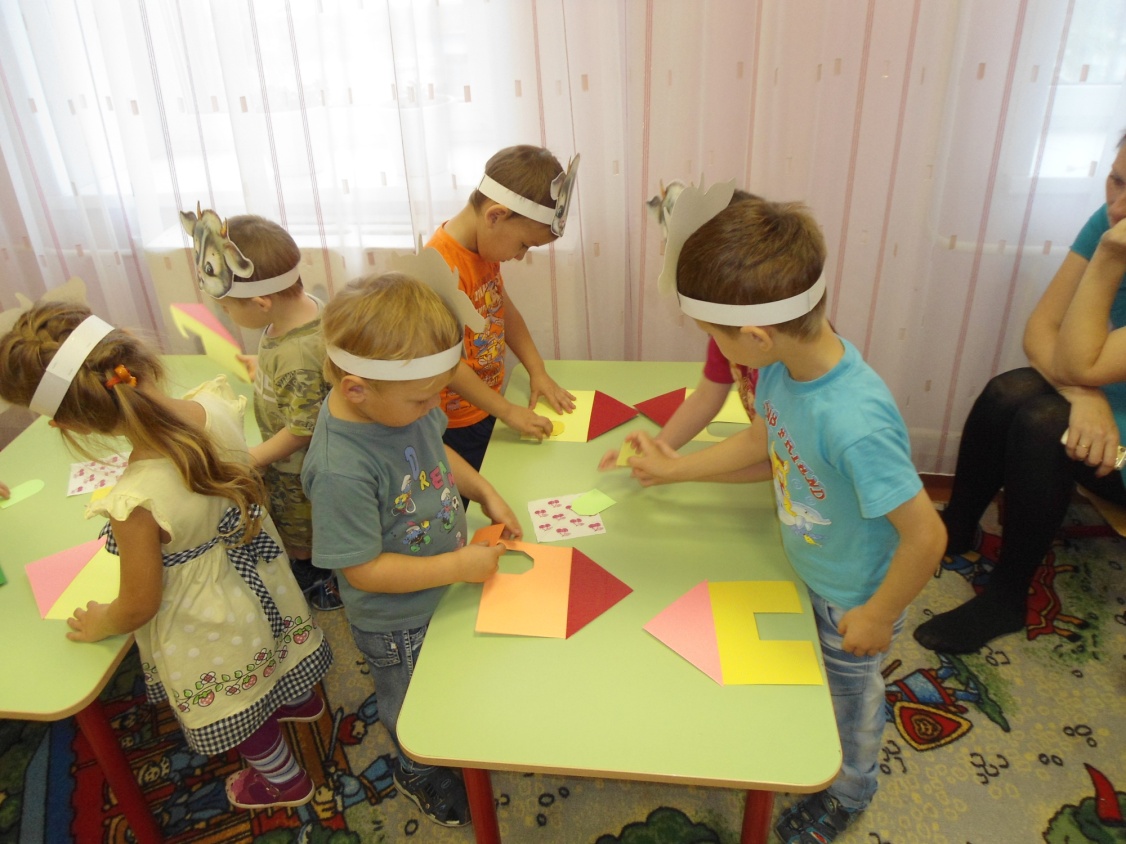 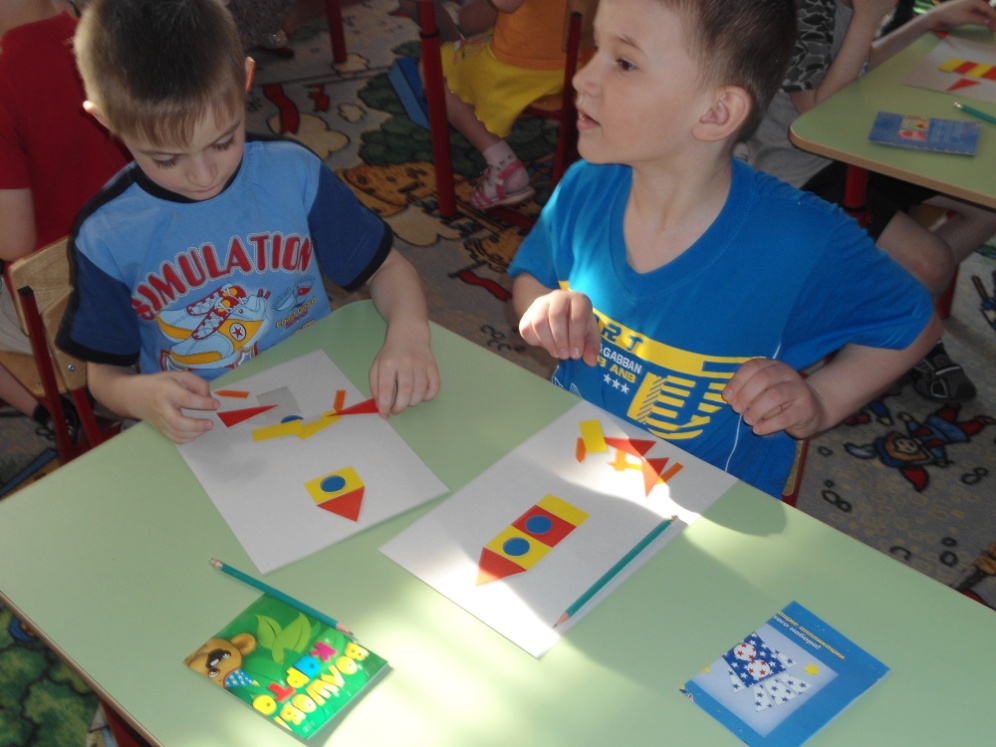 В.Н. Петрова
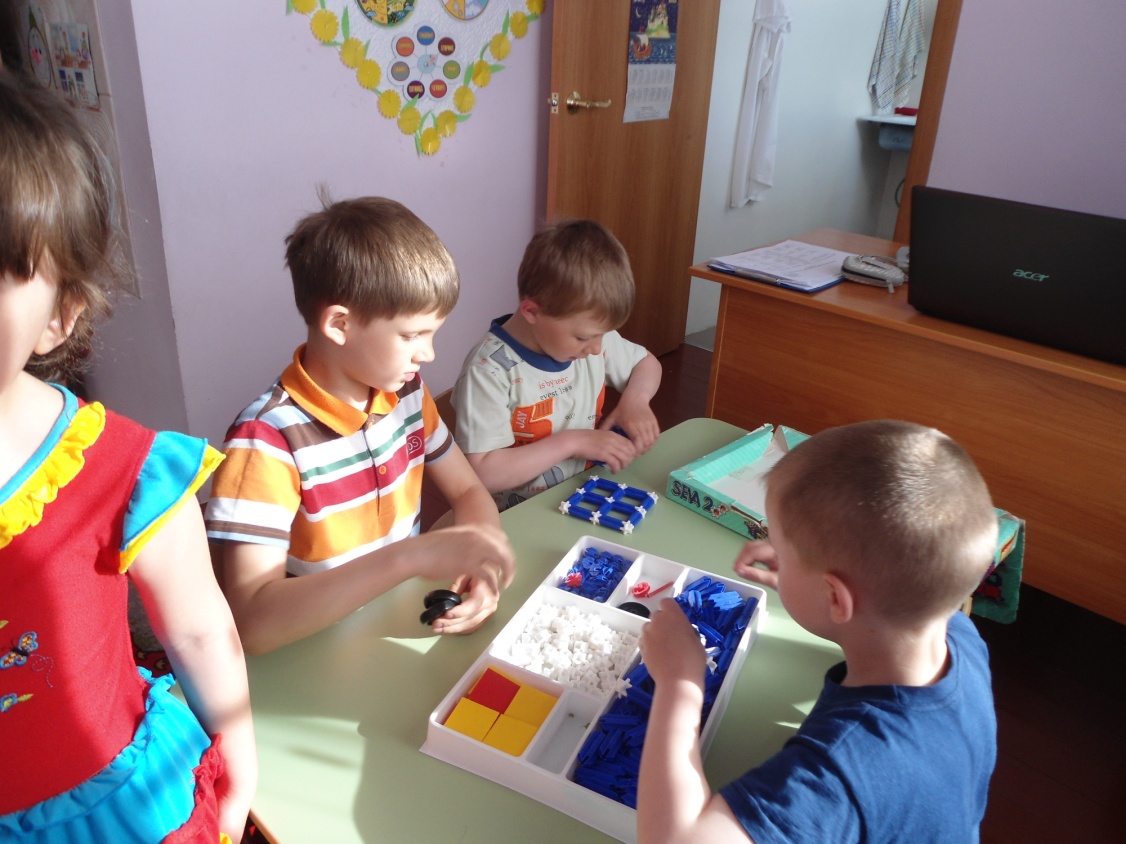 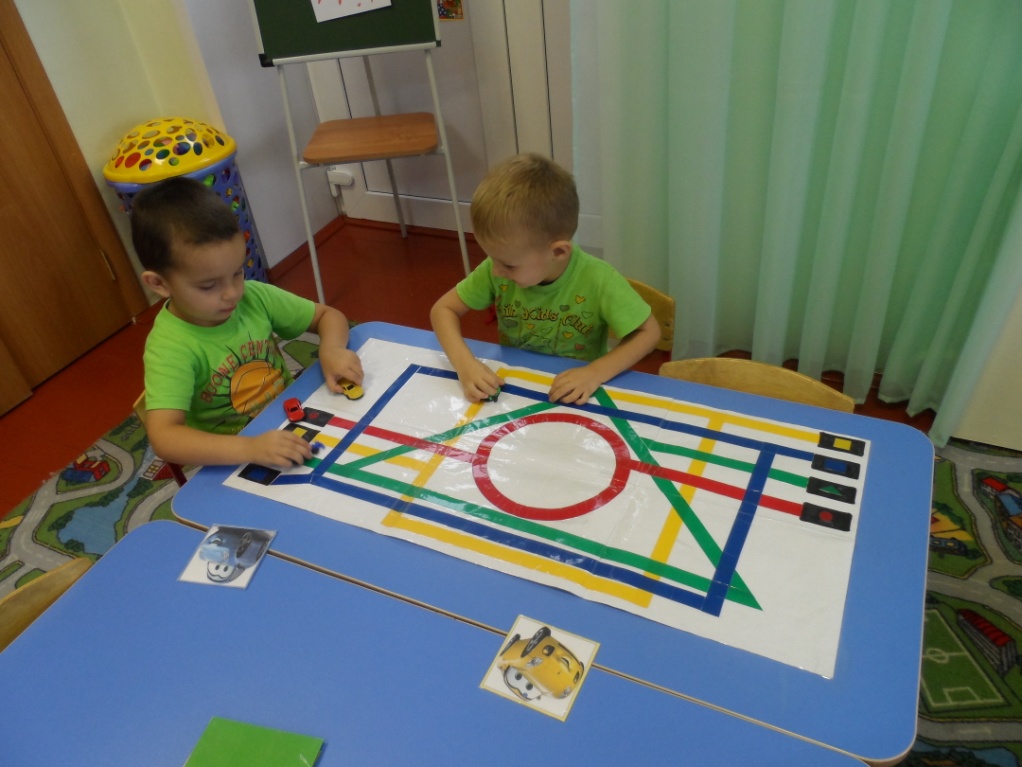 В.Н. Петрова
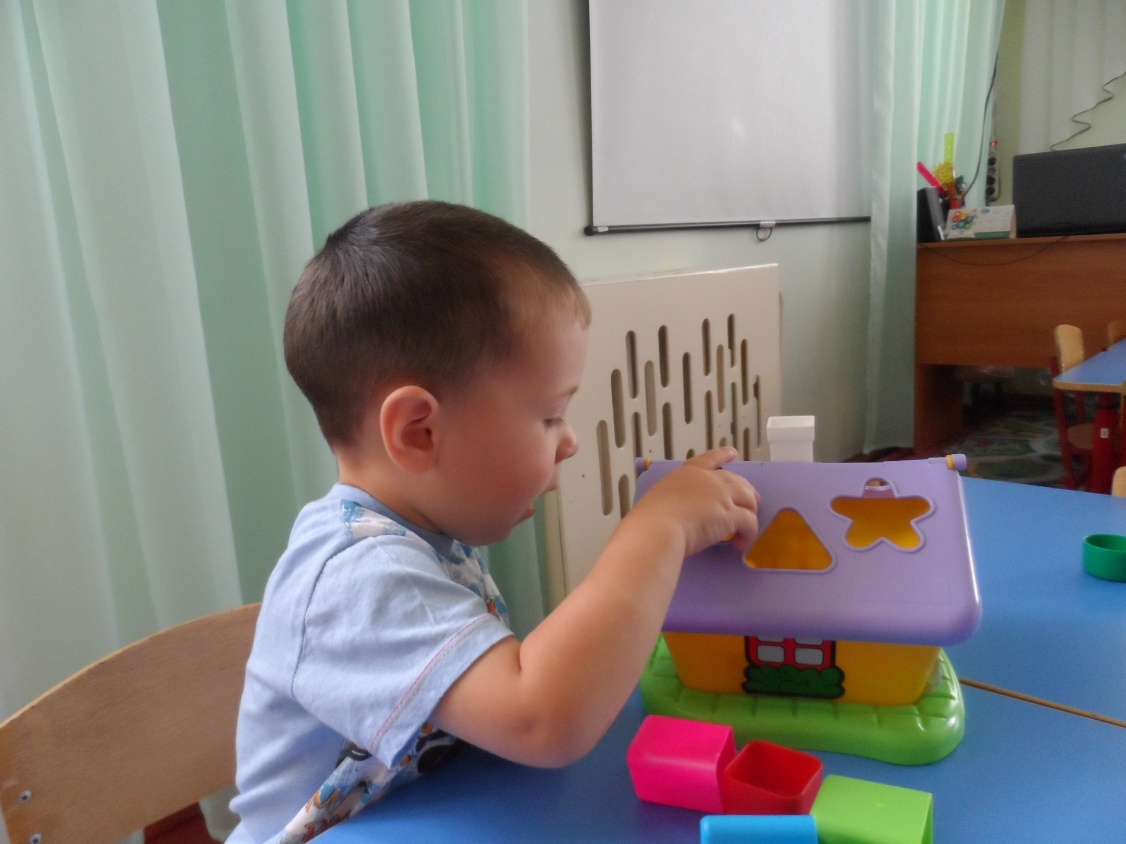 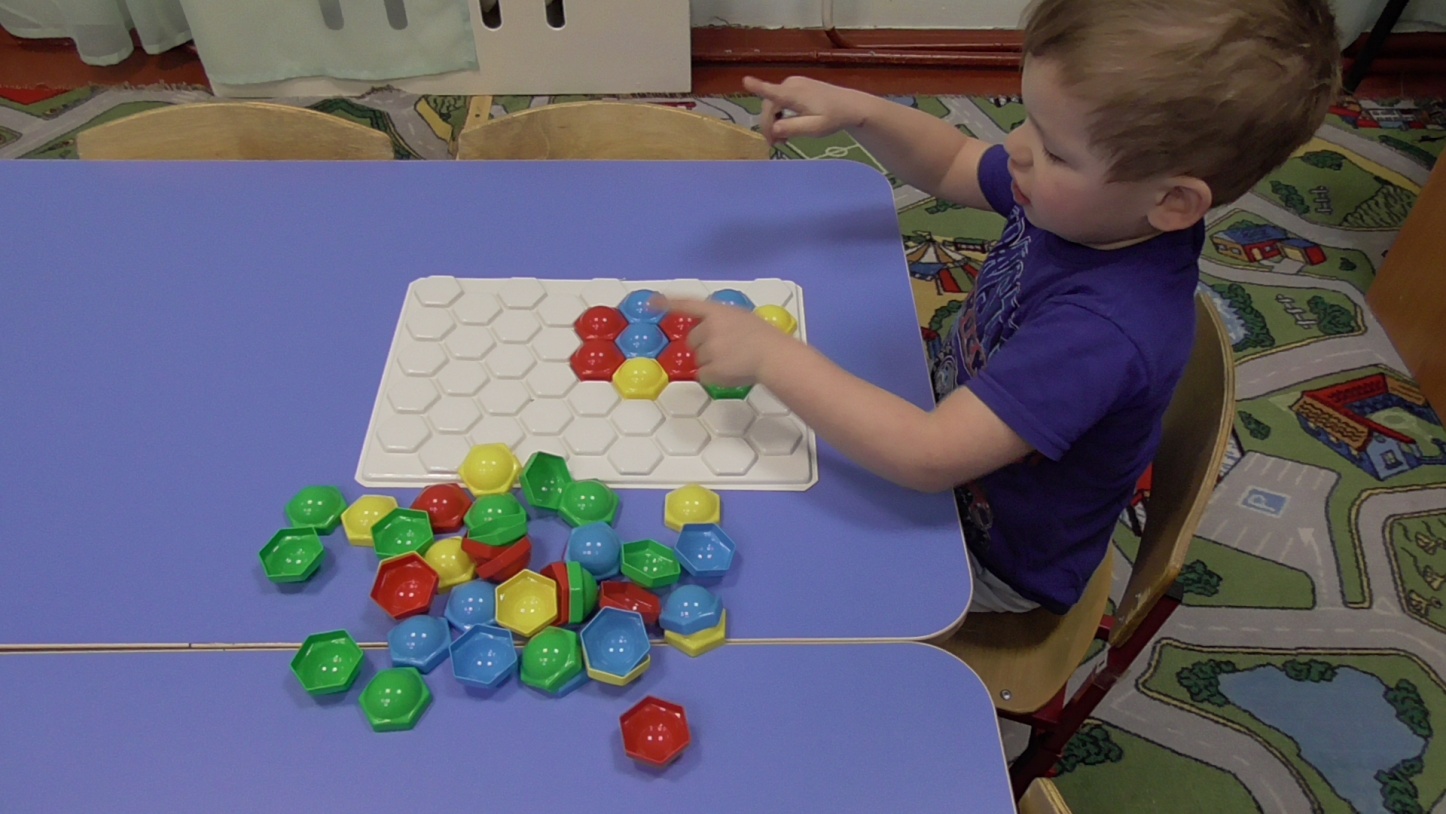 В.Н. Петрова
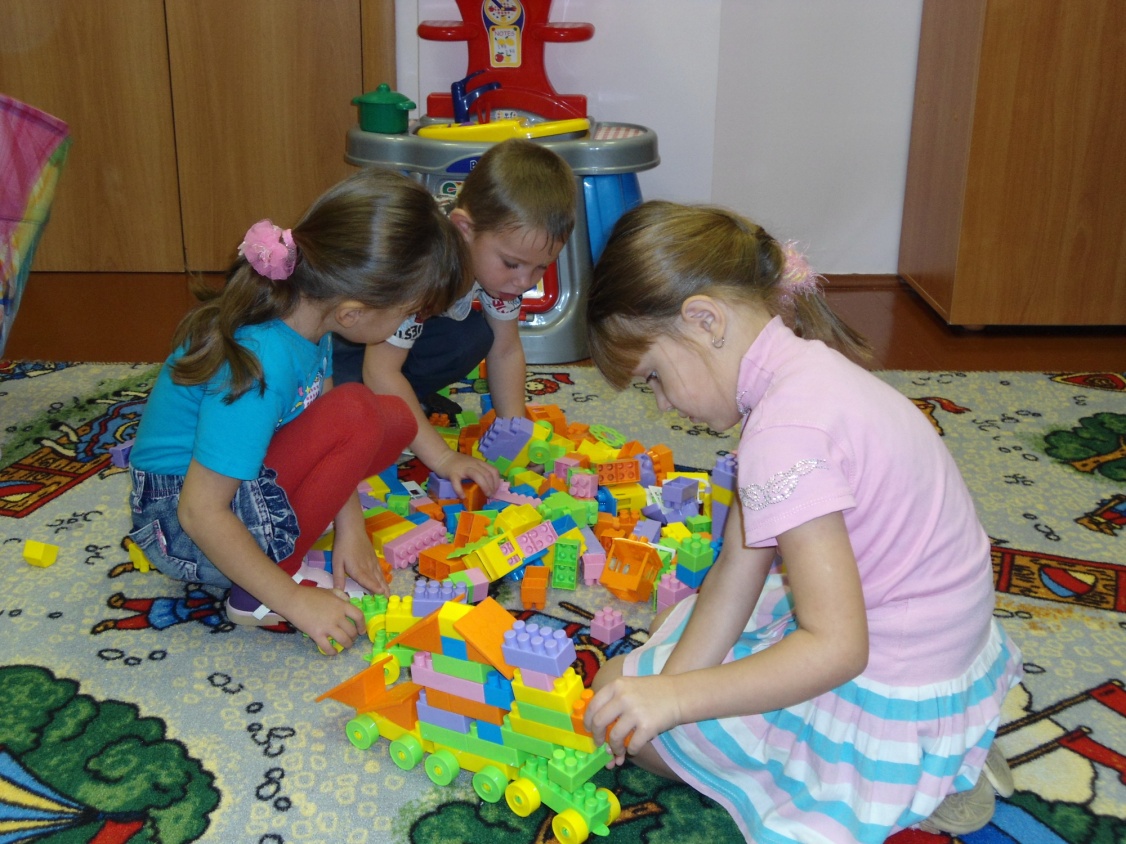 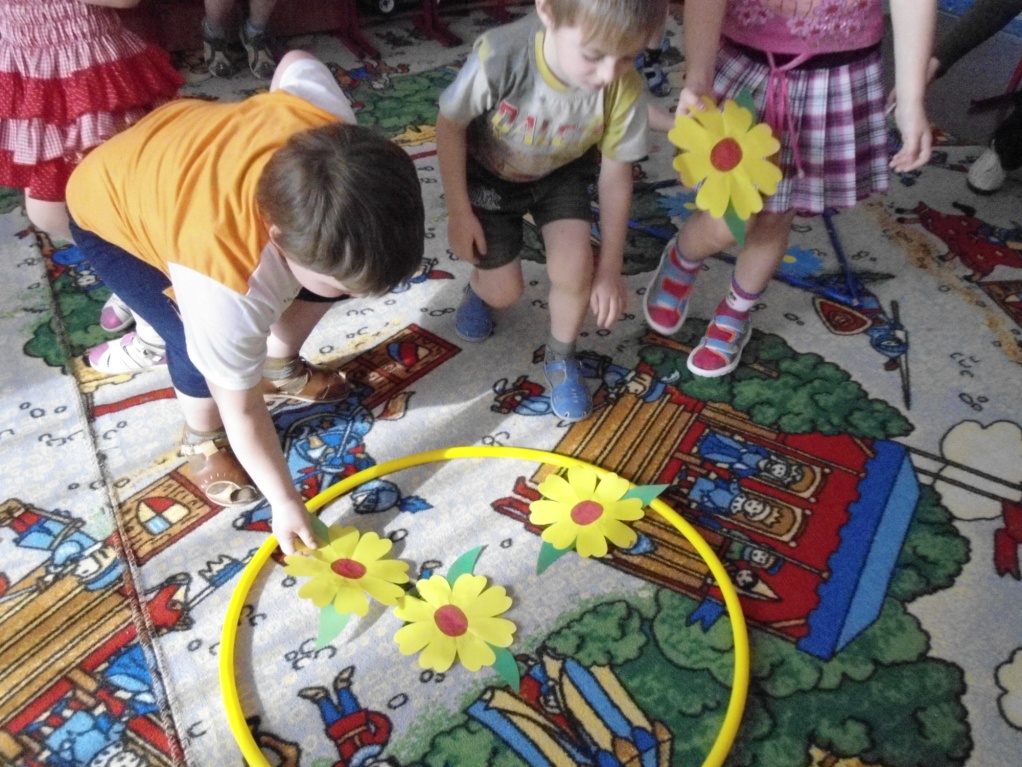 В.Н. Петрова
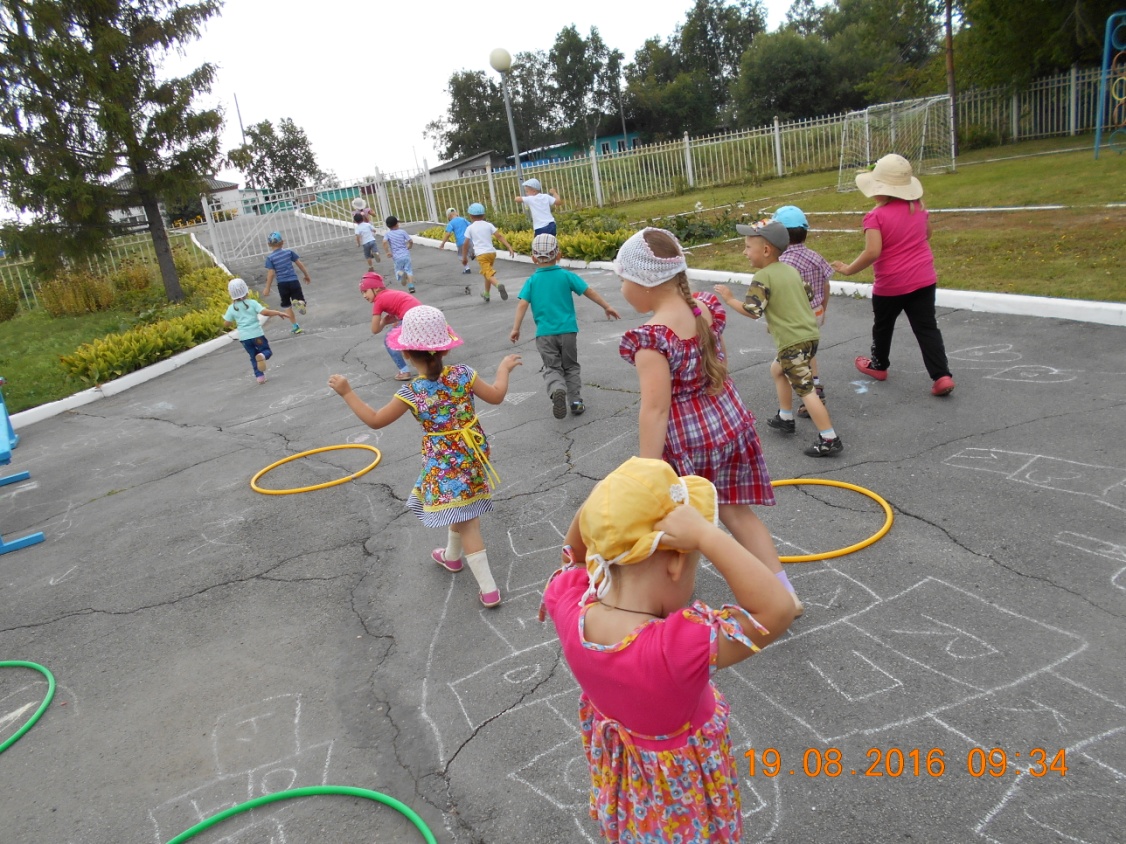 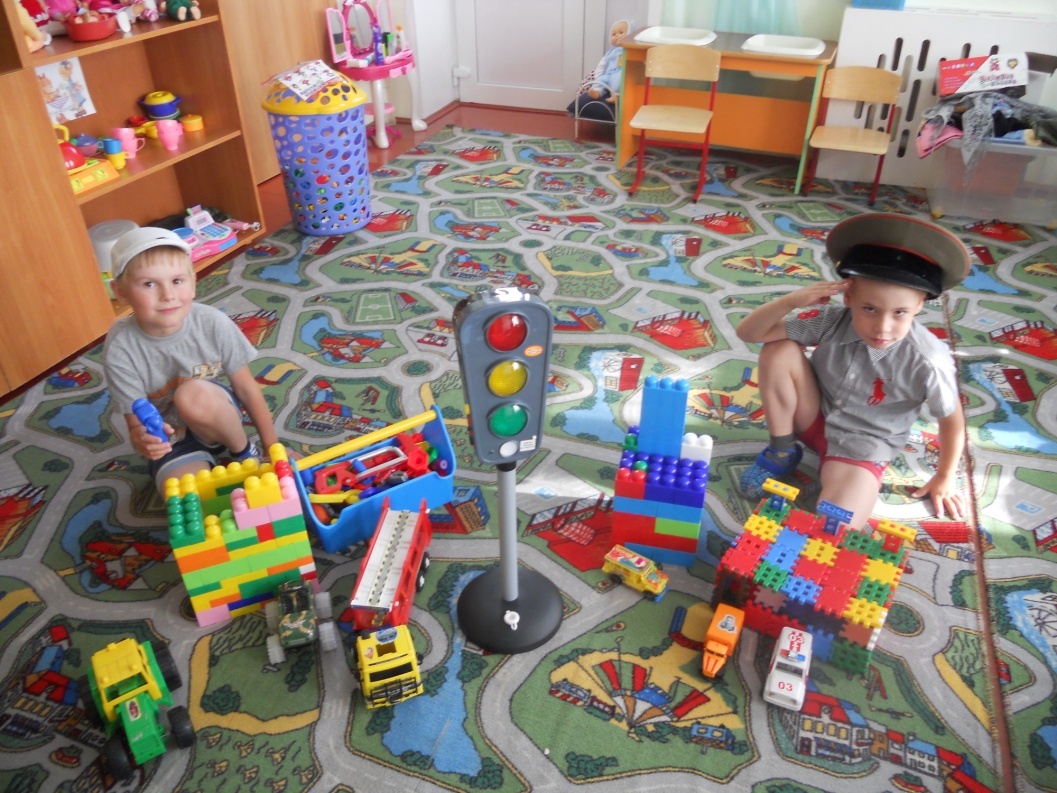 В.Н. Петрова
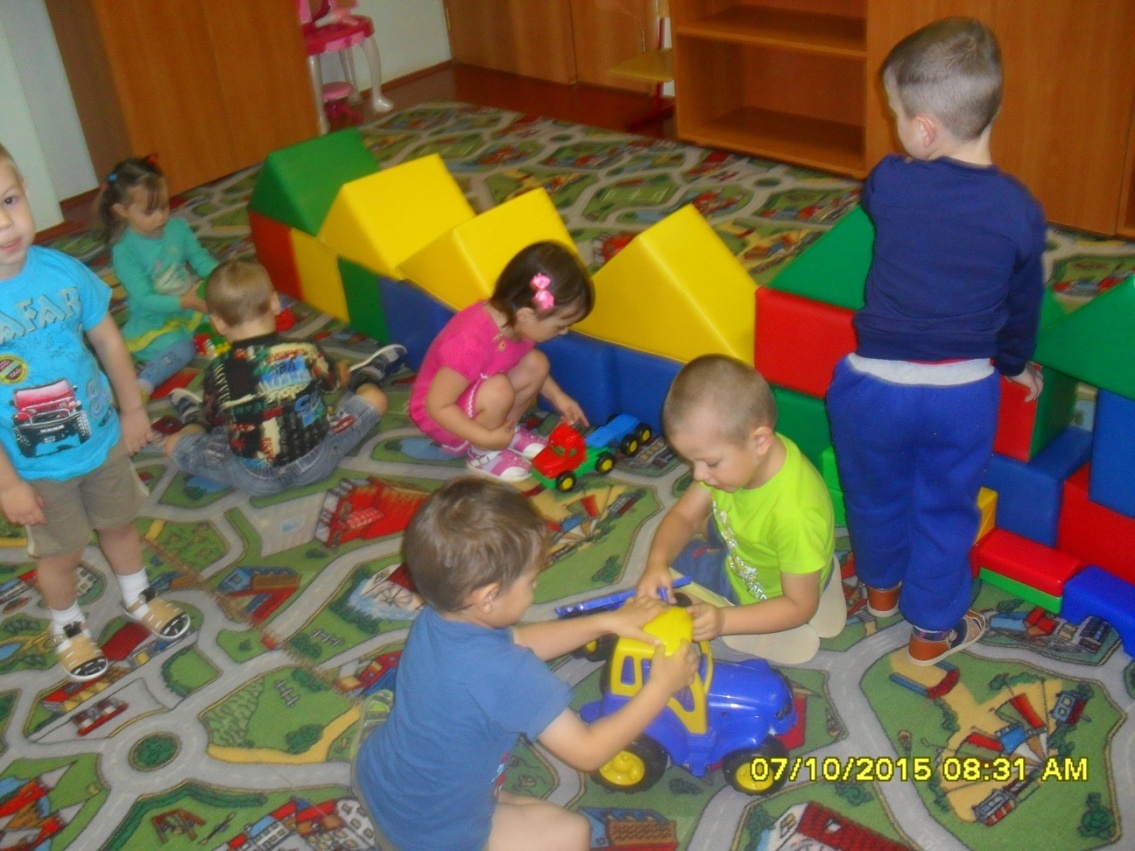 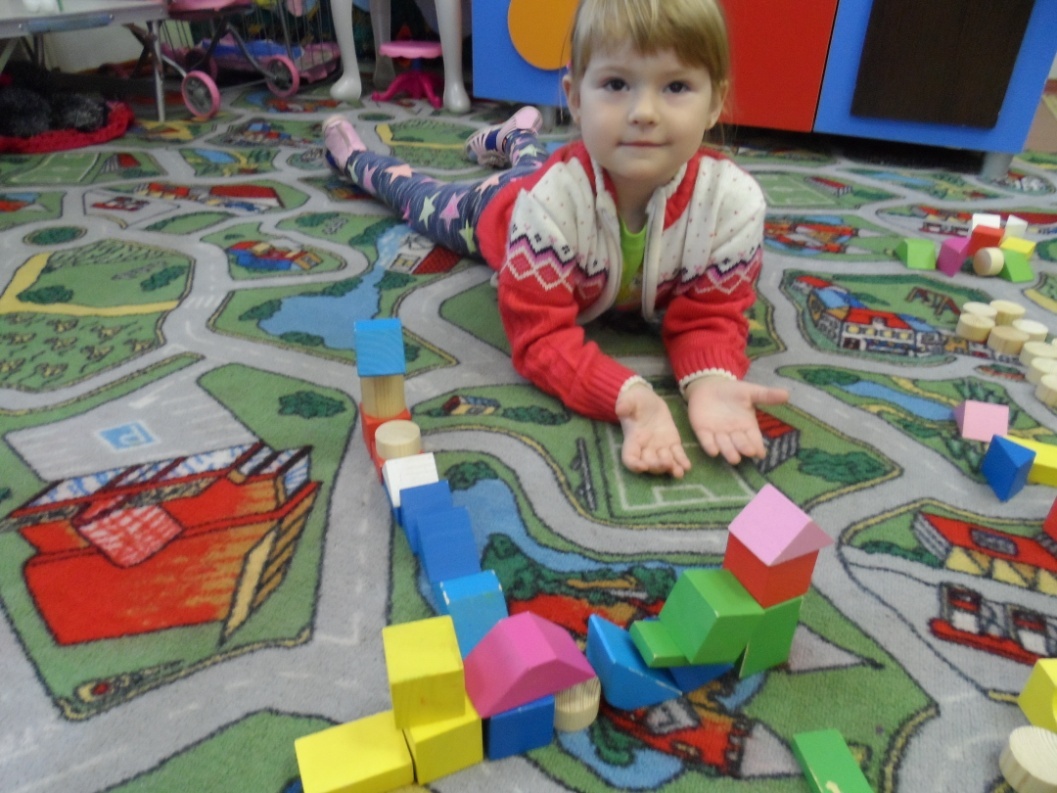 В.Н. Петрова
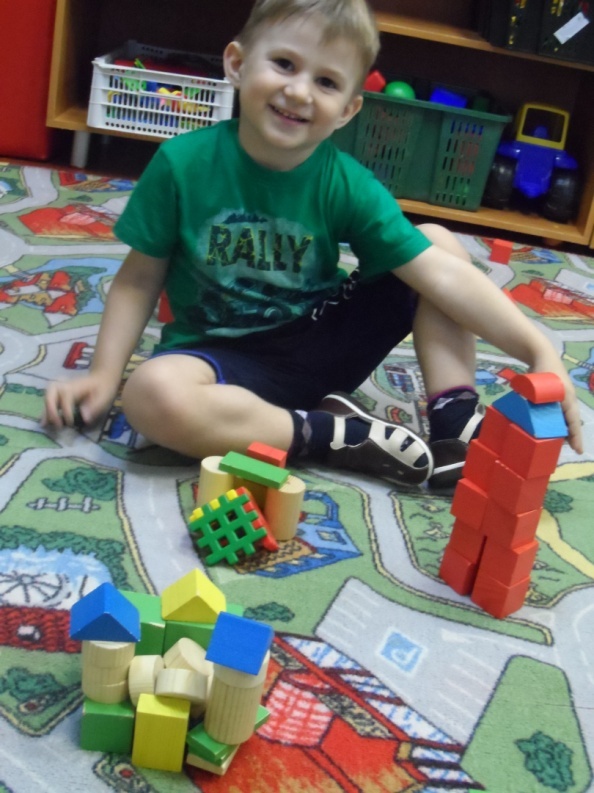 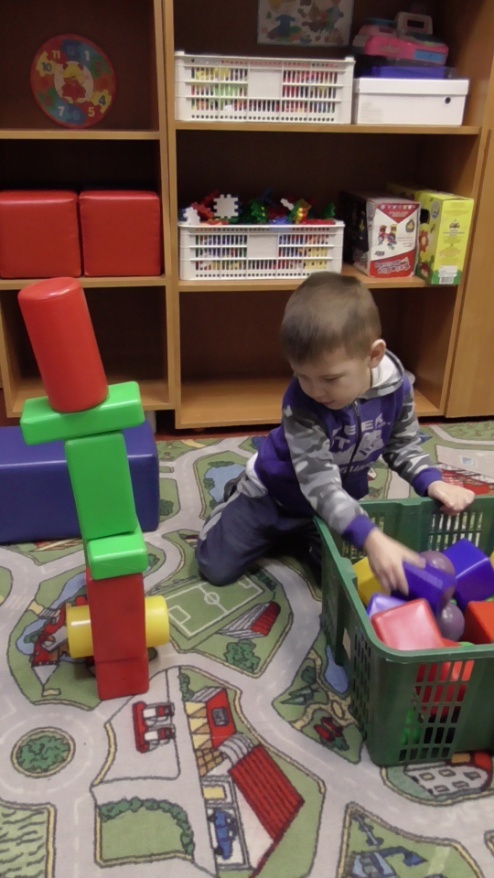 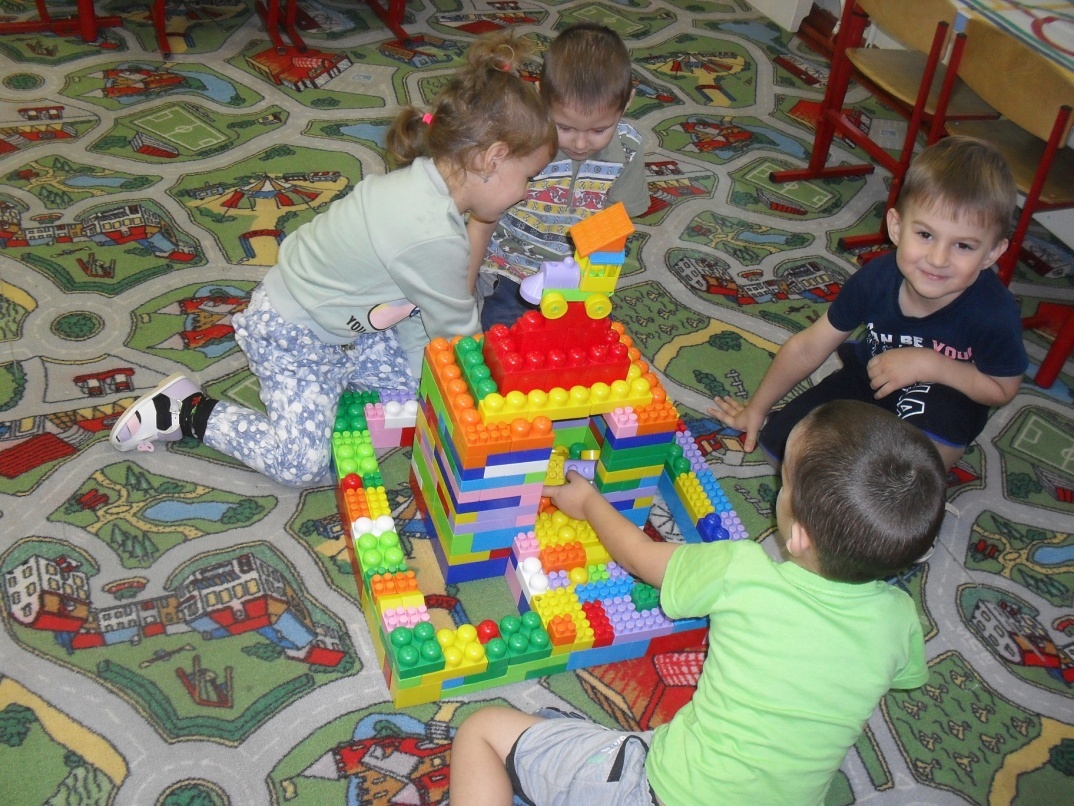 В.Н. Петрова
Главная наша цель – вырастить детей здоровыми, умеющими думать, принимать самостоятельные решения, развивать психические процессы, что является основой успешного обучения в школе!
В.Н. Петрова